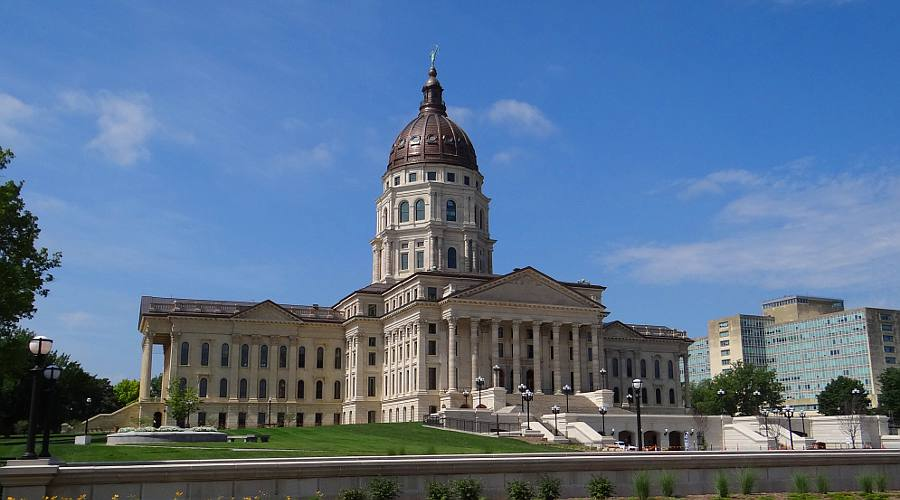 [Speaker Notes: Kansas State Capitol Topeka, KS]
Supreme Court Building
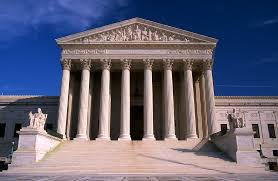 Federal Reserve Building
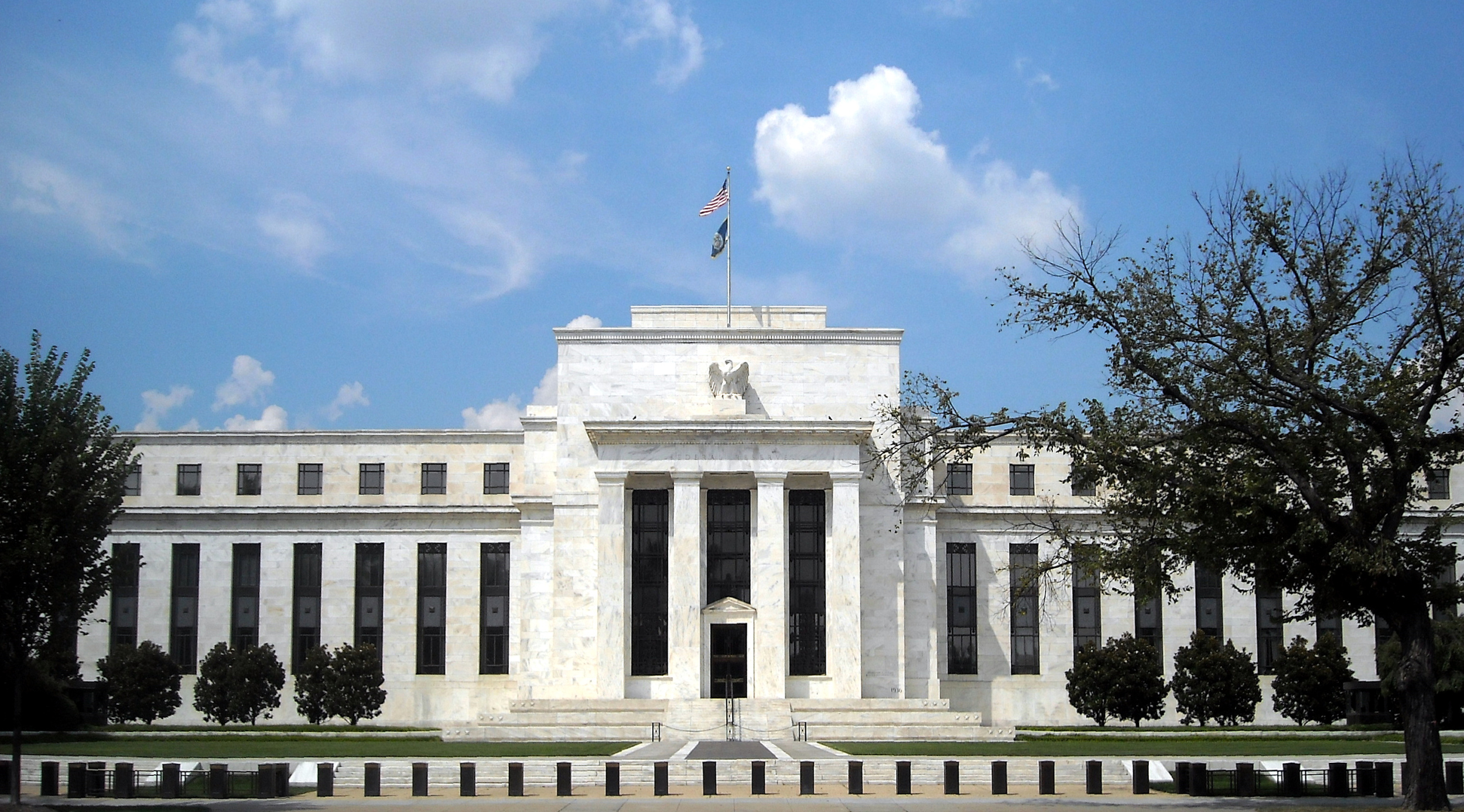 White House
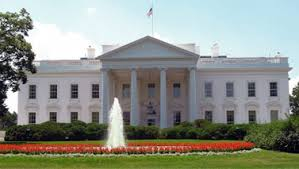 US Capitol Building
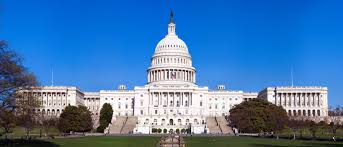 Lincoln Memorial
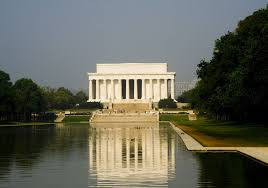 Jefferson Memorial
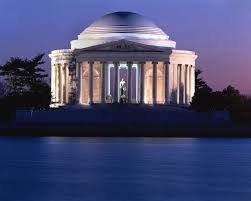 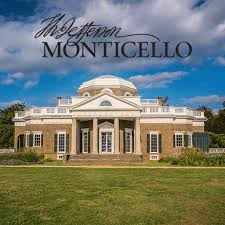